Biomimetic Robotic Fish
James Brooks - Project Manager
Nathan Servis - Document Manager
Abdulrahman Alnebari - Budget Liaison 
Shuaib Alshuaib - Website Developer
Project Description: Client & Goals
Client Info:
Dr. Alice C. Gibb
Biology Professor
Project Objective:
Build test equipment which can mimic the reactions needed to force water into sand -- a process called fluidization
Importance:
Self-burying anchor
Burying underwater drones
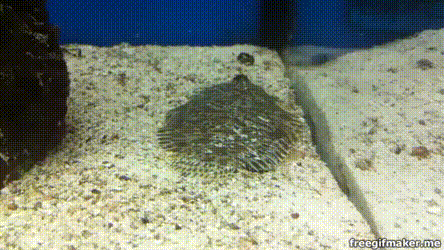 Figure 1: Flounder burying itself in sand [1]]
‹#›
Servis
Our design
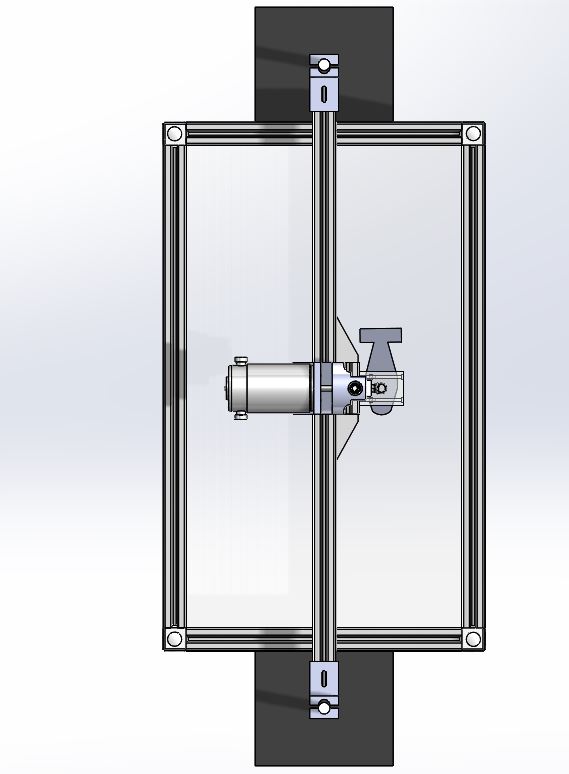 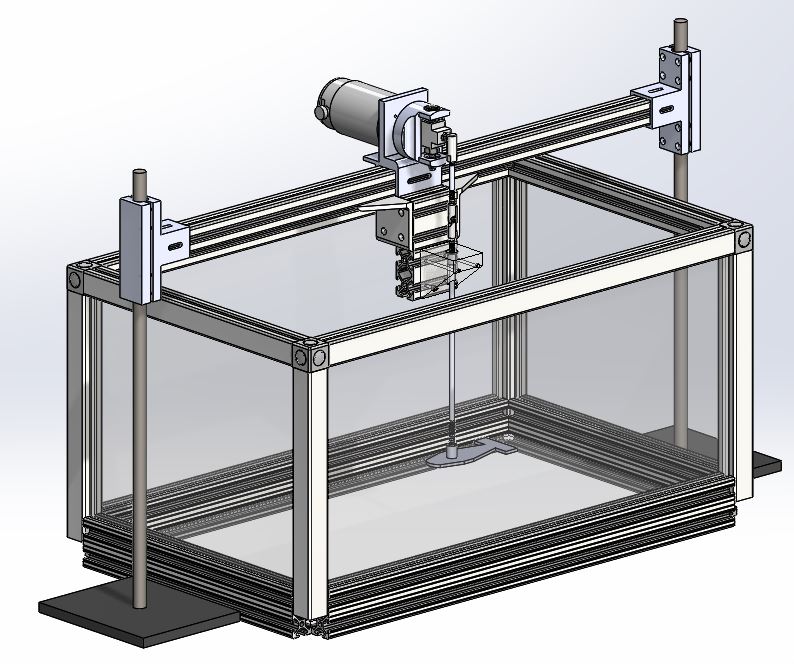 Put full cad here isometric or what looks best
Fig 3. Top View [2], [3]
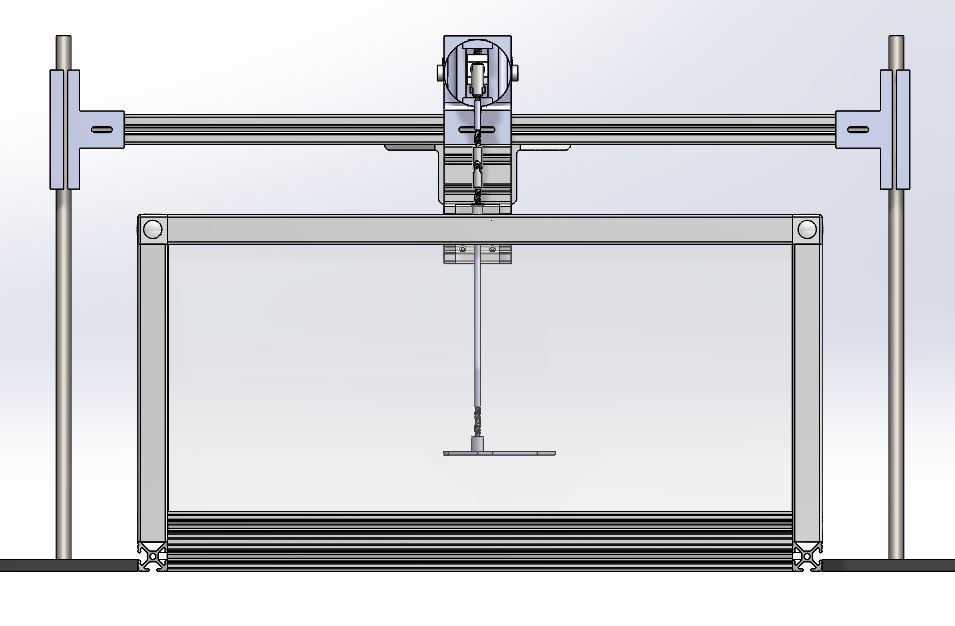 Fig 2. Isometric View [2],[3]
Fig 4. Front View [2], [3]
‹#›
Brooks
Amplitude adjustment
Manually adjust the amplitude
Allows for amplitude of 0 - 25mm
Self-Locking
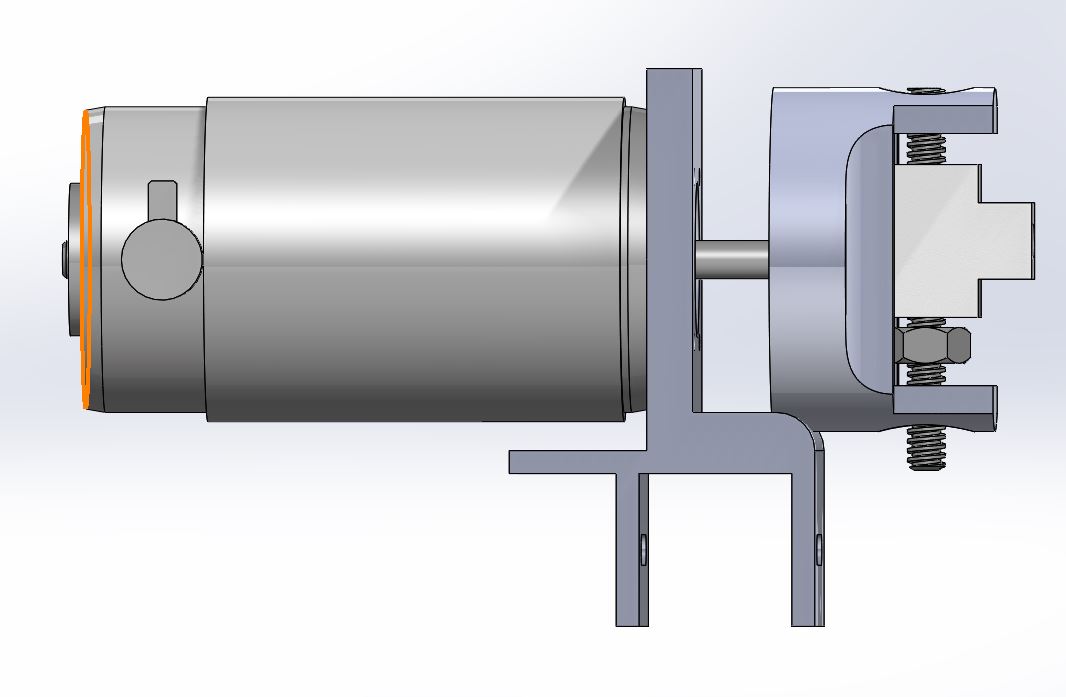 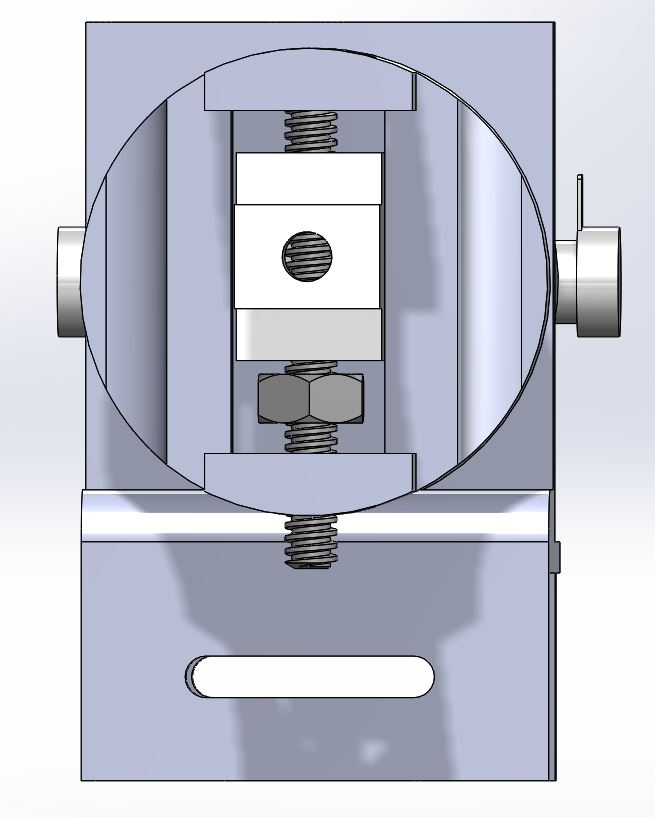 Fig 4. Left Profile of Attachment Sub-Assembly [2]
Fig 6. Front Profile of Attachment Sub-Assembly [2]
‹#›
James
Rotational to Linear device
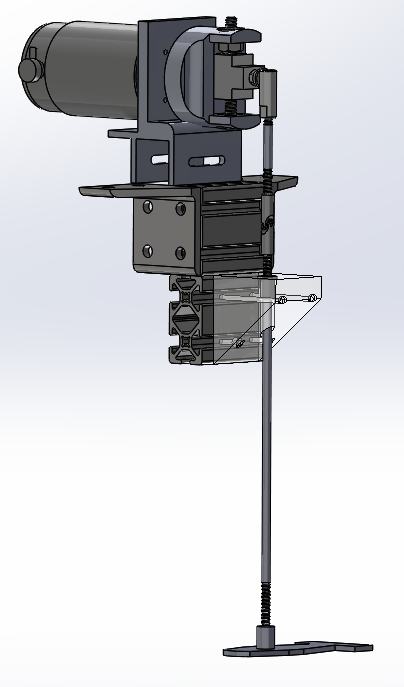 Crank-slider mechanism
Allows for pure linear motor while using a motor.
T-Slots and 8020 External Hardware
High Temperature Resin
Fig 7. Motor Sub-Assembly [2], [3]
‹#›
Brooks
1-D Movement
Allows for easy adjustment of specimen
Shows the movements at different positions in the tank
Provides platform to attach panels
Provides Platform to attach Belt
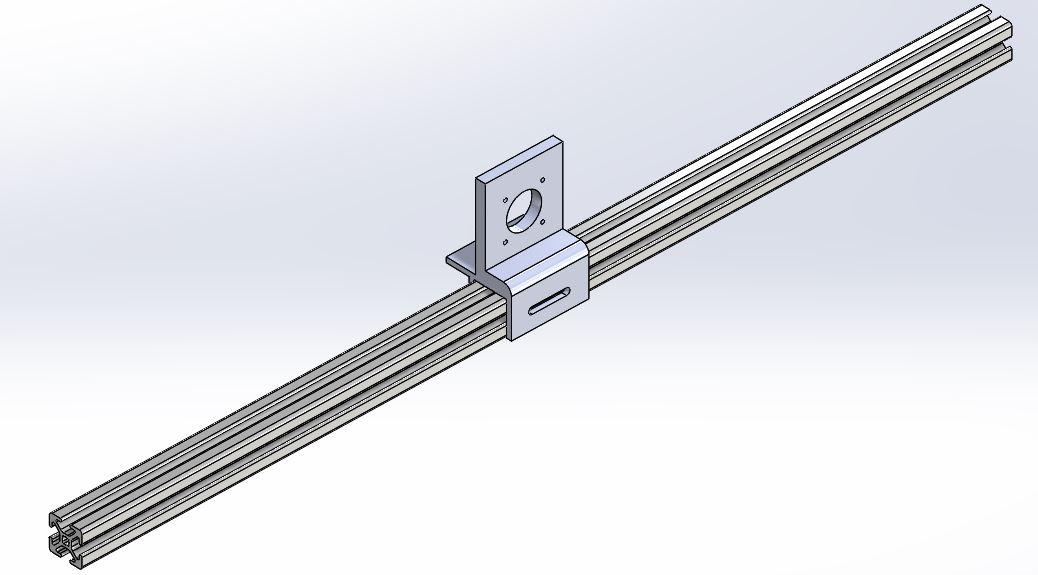 Fig 8. Motor Mount Sub-Assembly [3]
‹#›
Brooks
Customer Requirements (CR)
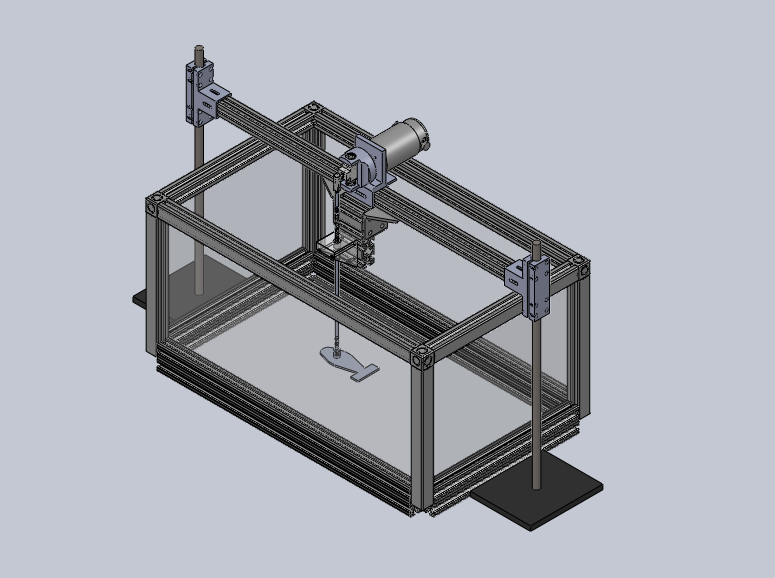 [1]
[2]
[3]
[4]
Fig 9. Isometric View [2],[3]
‹#›
Alshuaib
Budget
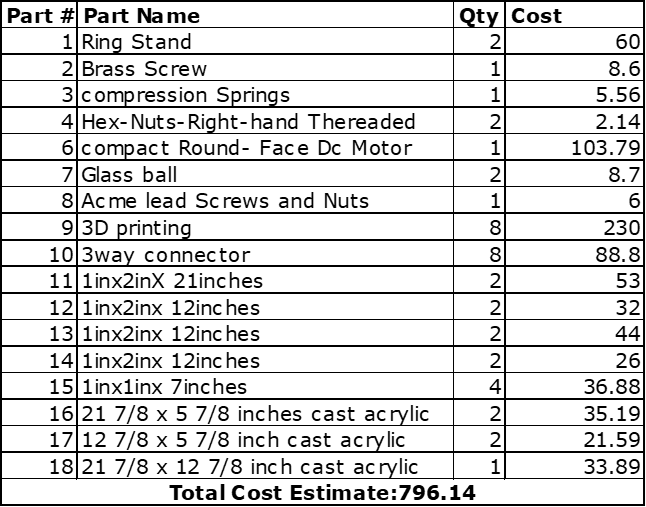 We estimate a budget of $800.00
3D printer use will be sponsored by Poba Medical
‹#›
Alnebari
[Speaker Notes: The total budget came out to around $800. Our budget was brought down with help from pobo medical. Most products can be bought from McMaster Carr]
Gantt Chart - currently on schedule
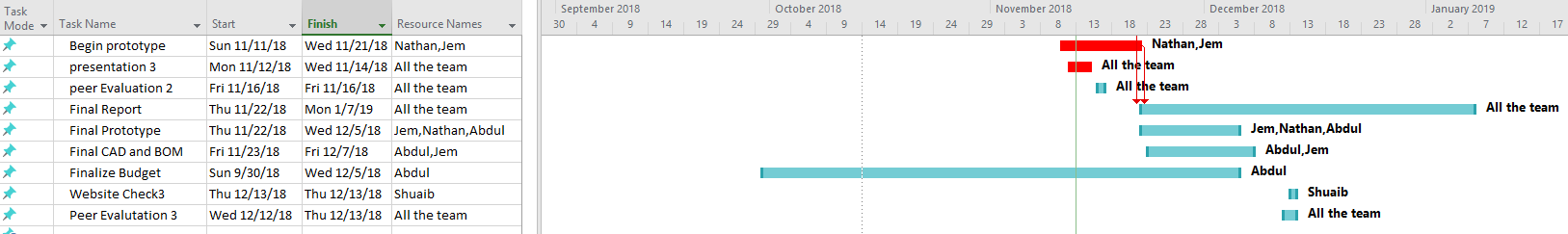 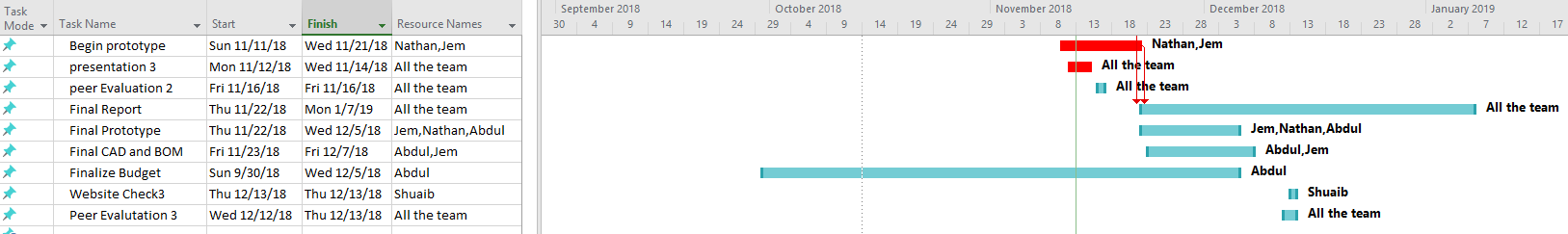 ‹#›
Alnebari
[Speaker Notes: Our gannt chart for the current semester is in schedule! Our upcoming project has kames working on cad while Nathan works in prototypes we are all working together on the report]
Next Semester
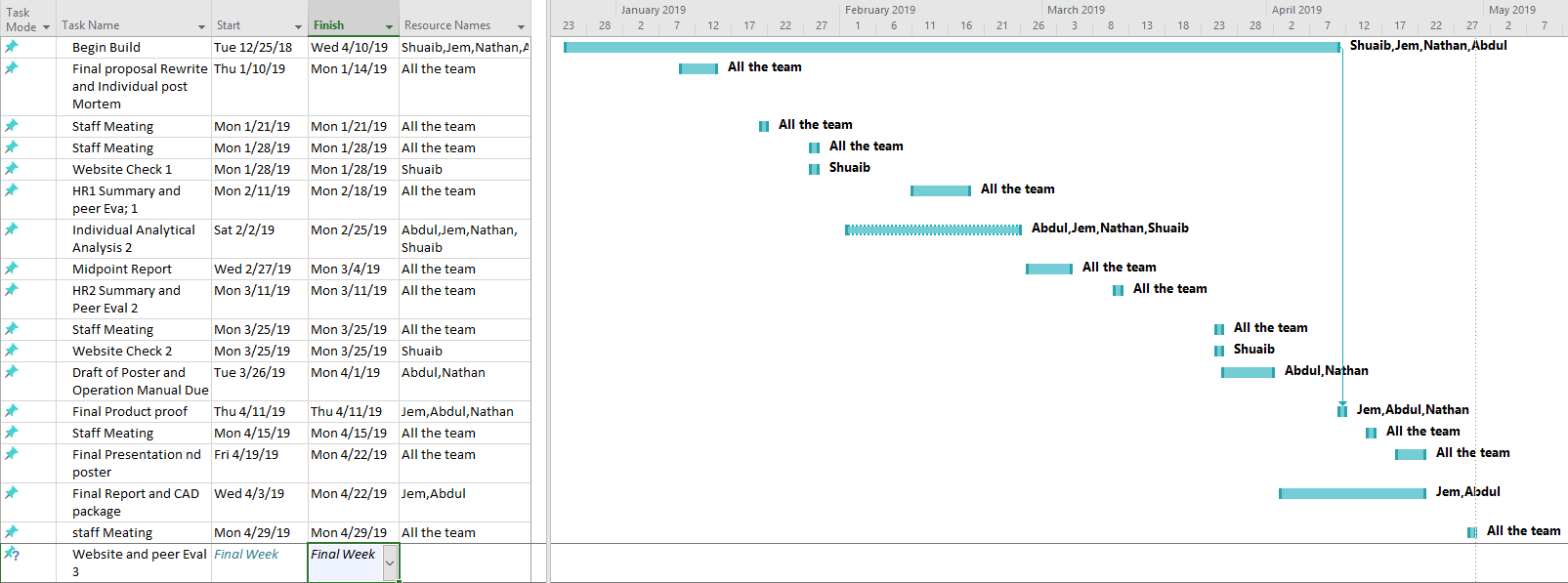 Gantt Chart for next semester.
‹#›
Alnebari
[Speaker Notes: For the next semester the team plans to work over the winter, show in the chart we have Nathan and James working on arduino connections to the motors]
References
[1] “Richmondreefer”, YouTube, 05-Jun-2012. [Online]. Available: https://www.youtube.com/watch?v=0HDH9pox1j4. [Accessed: 17-Oct-2018].
[2]M. S. Company, 6 November 2018. [Online]. Available: https://www.mcmaster.com/[Accessed 6 November 2018].
[3]8. I. E. Set. [Online]. Available: https://8020.net/. [Accessed 6 November 2018].
[4]"Frequently Asked Questions", Hogoballs.com, 2012. [Online]. Available: http://hogoballs.com/?p=334. [Accessed: 12- Nov- 2018].
‹#›
Servis
Questions?
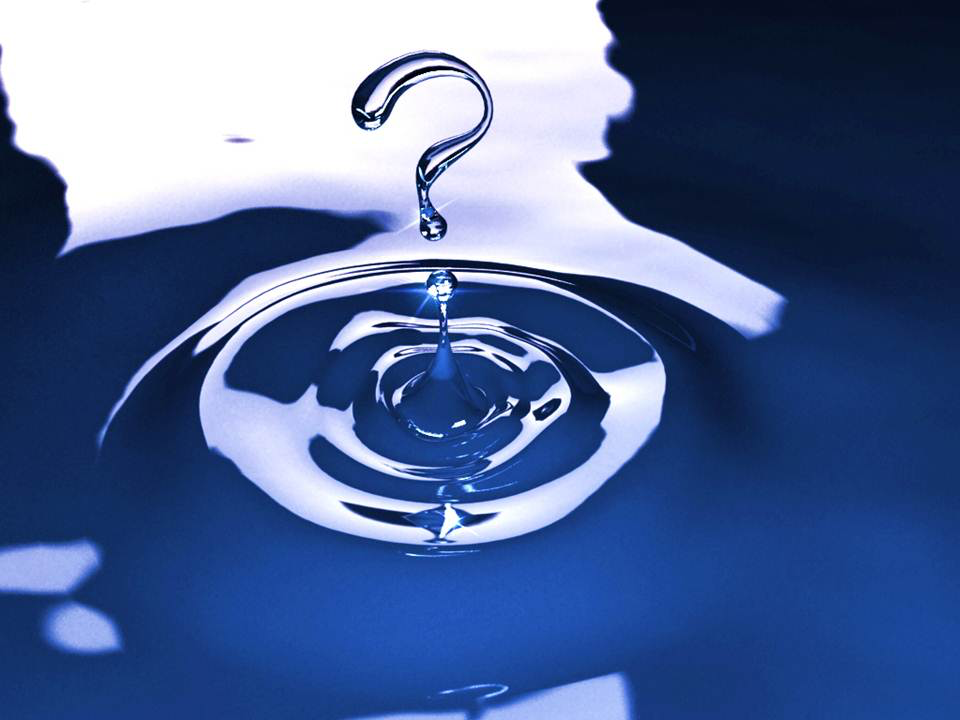 [2]
‹#›
Servis